U 6 What was it like?
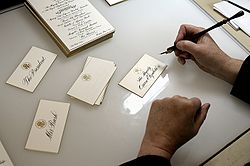 Reading
Goals:
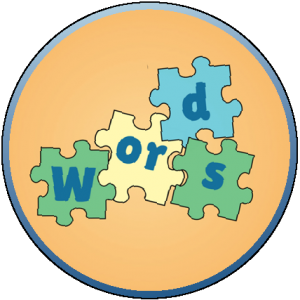 Previous vocab
School
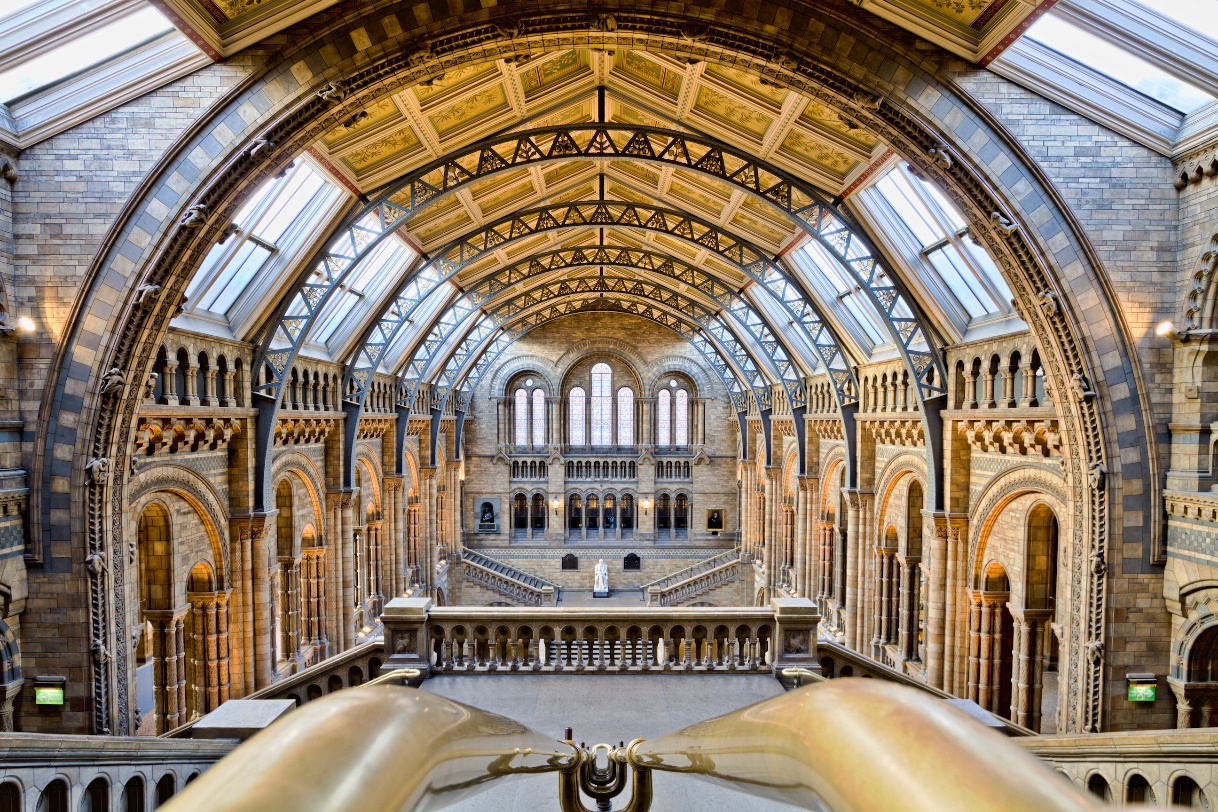 Museum
Office
Calligraphy
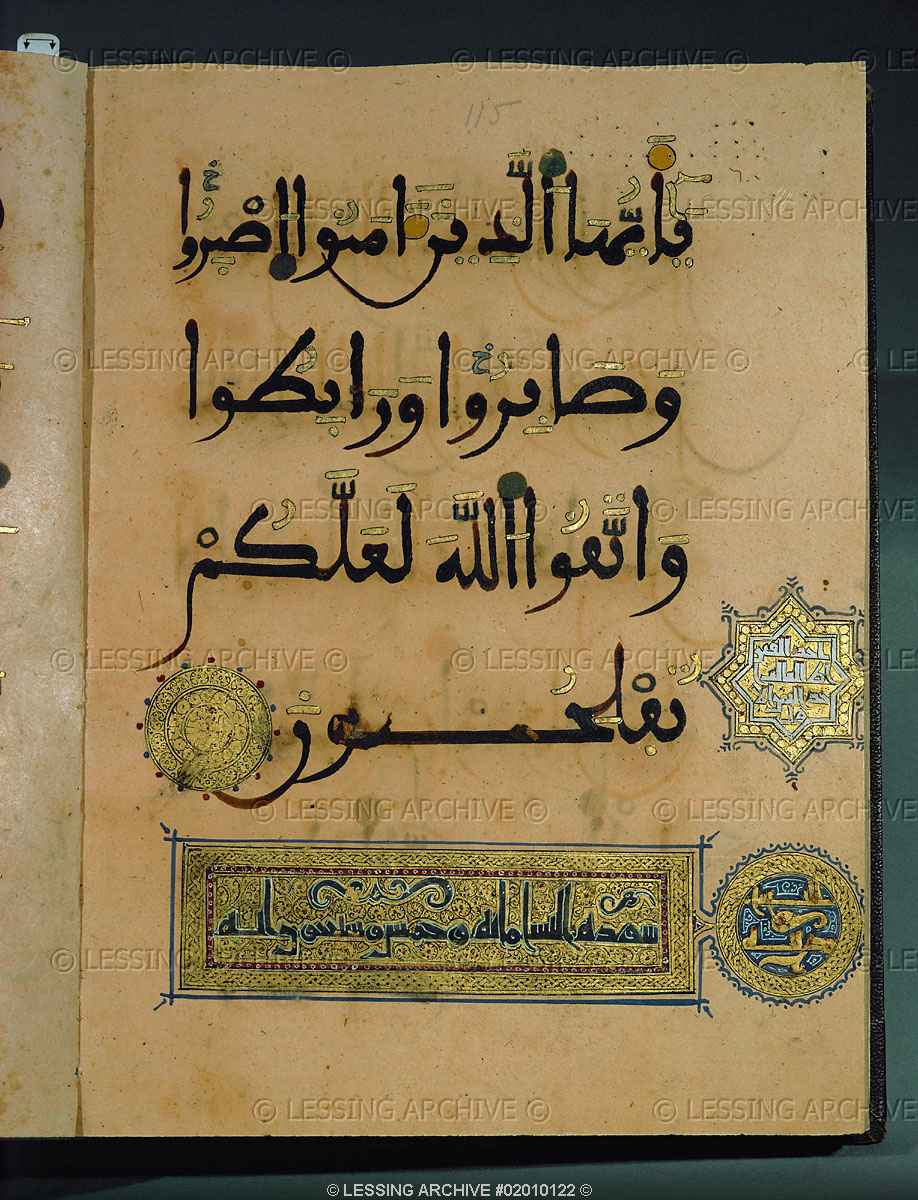 Exhibit
Museum
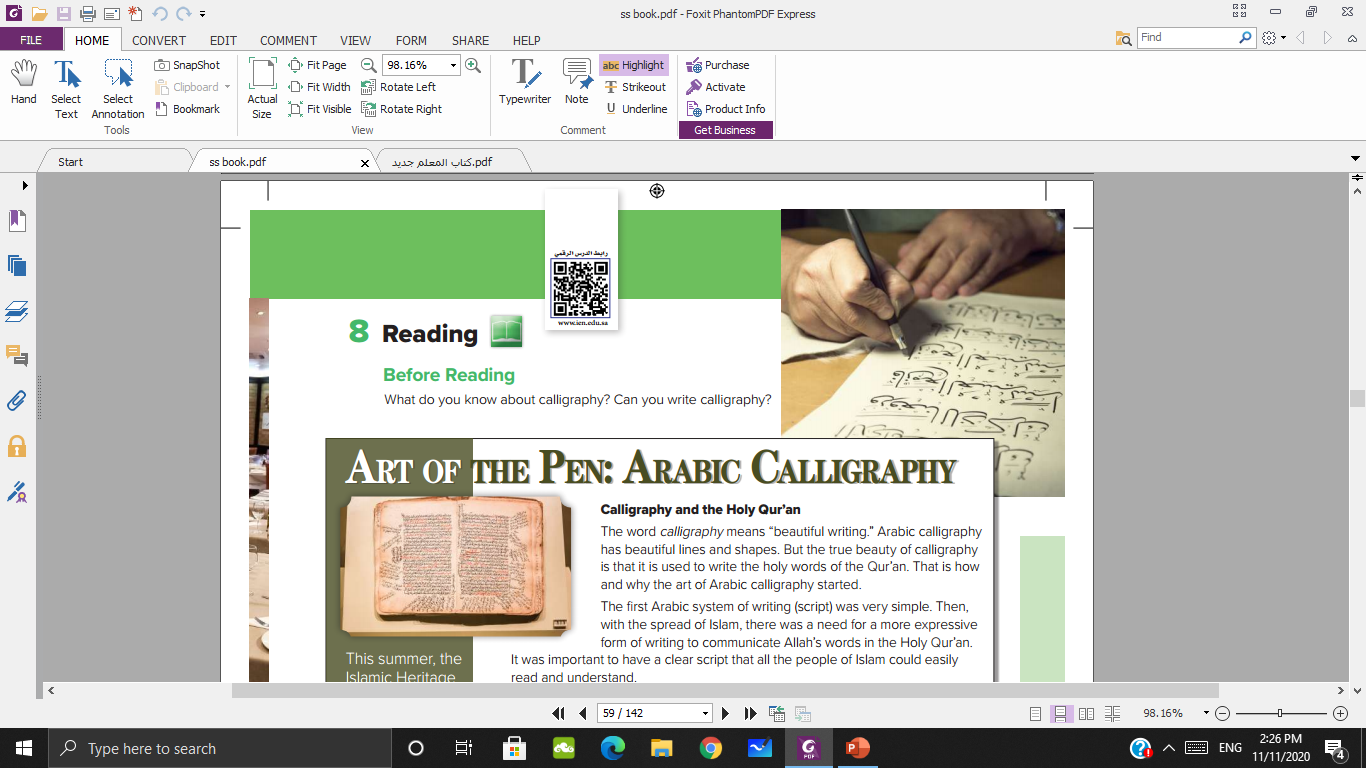 What is the man doing?
He is writing calligraphy.
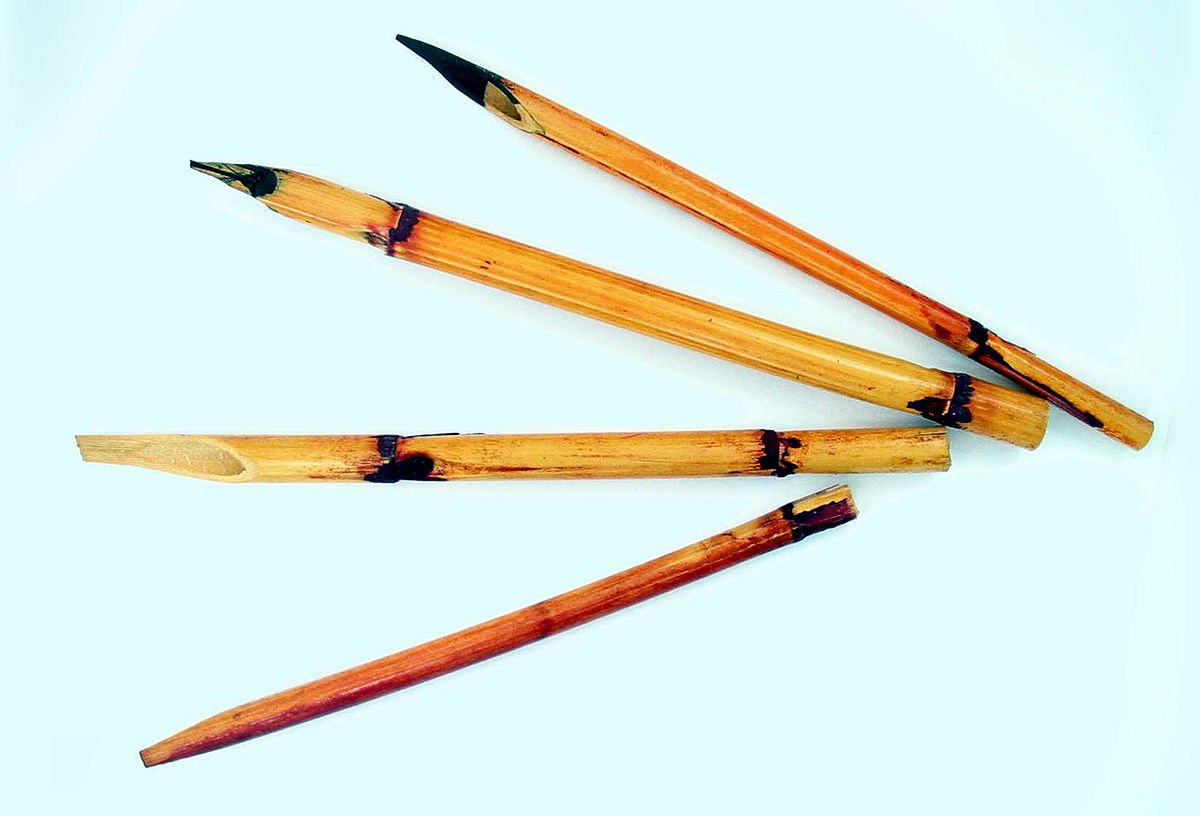 What is he using to write with?
A qalam, or special reed pen and ink.
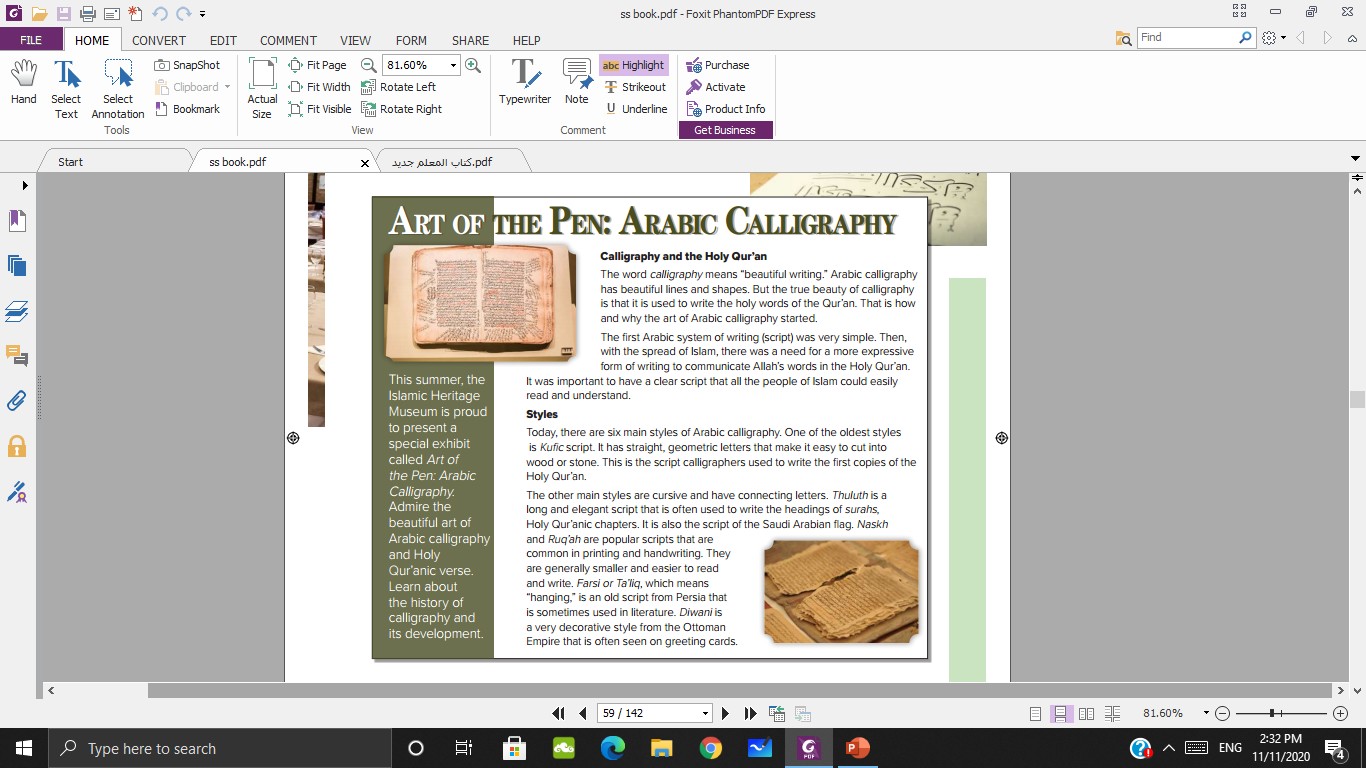 What do you see in the other two pictures?
Pages of the Holy Qur’an, calligraphy
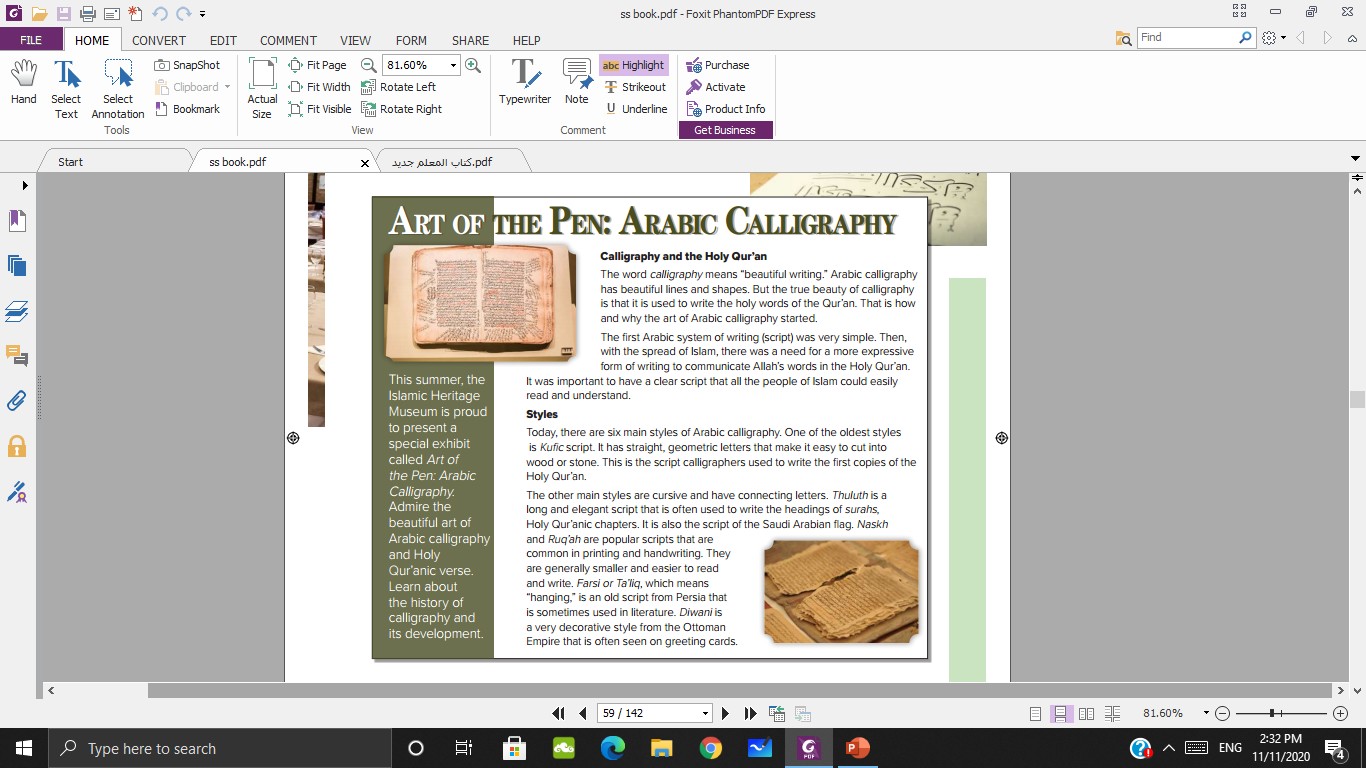 Do they look new or old?
They look old.
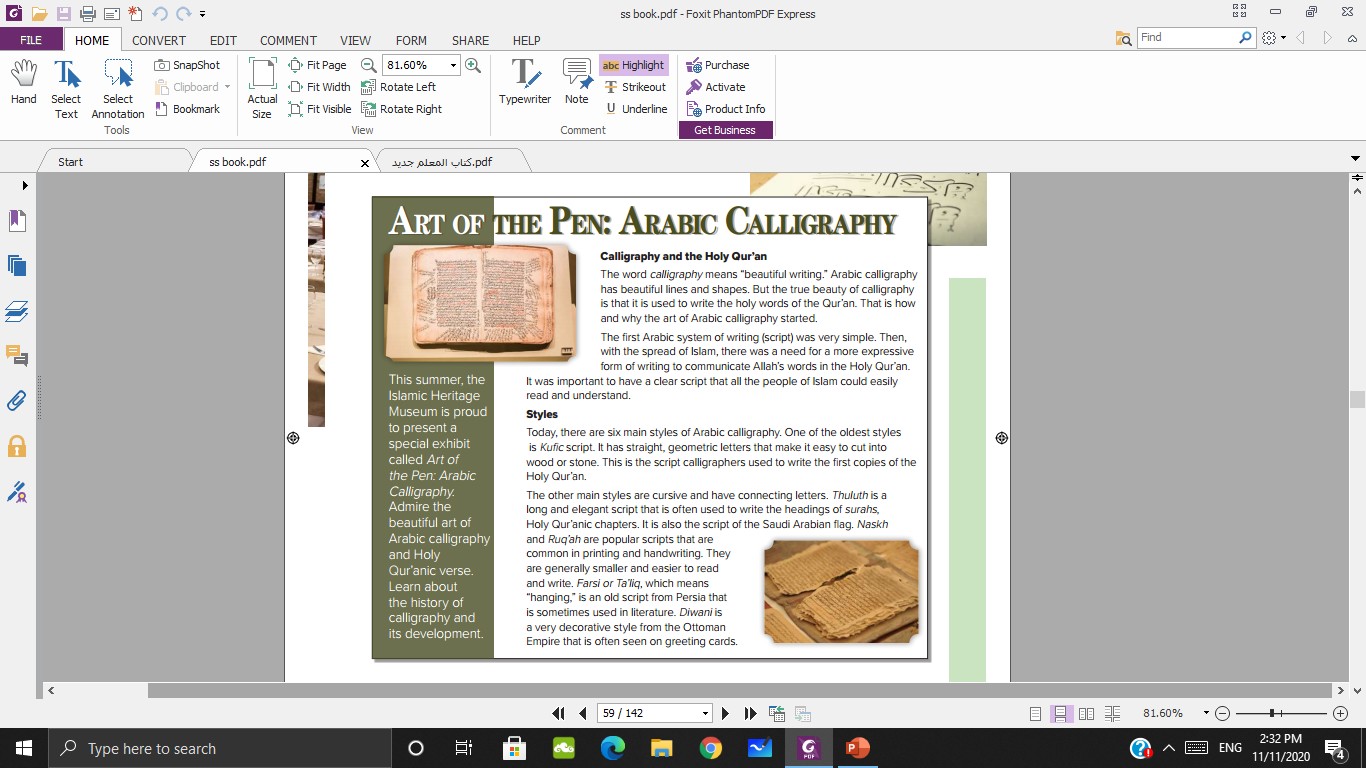 Is the writing style the same or different? Why?
It’s different.
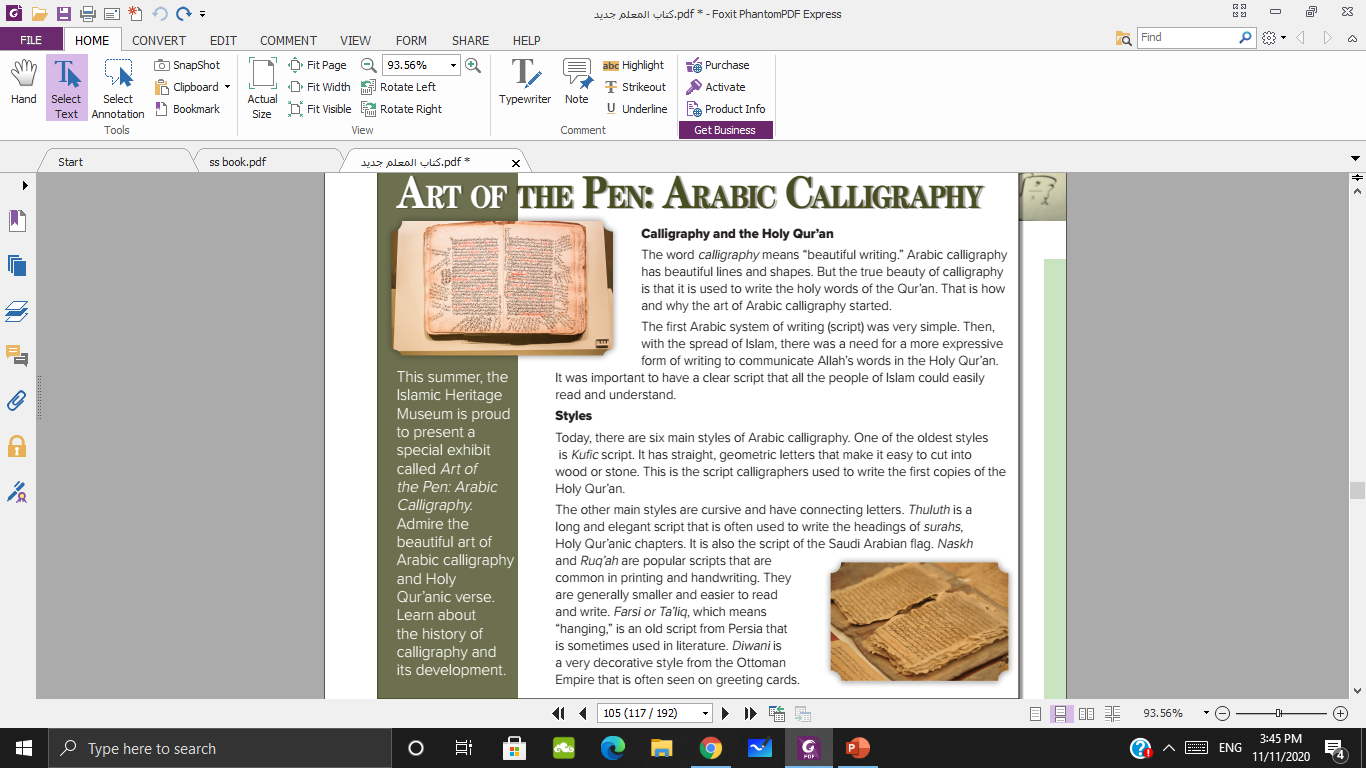 What is the title?
How many headlines are there?
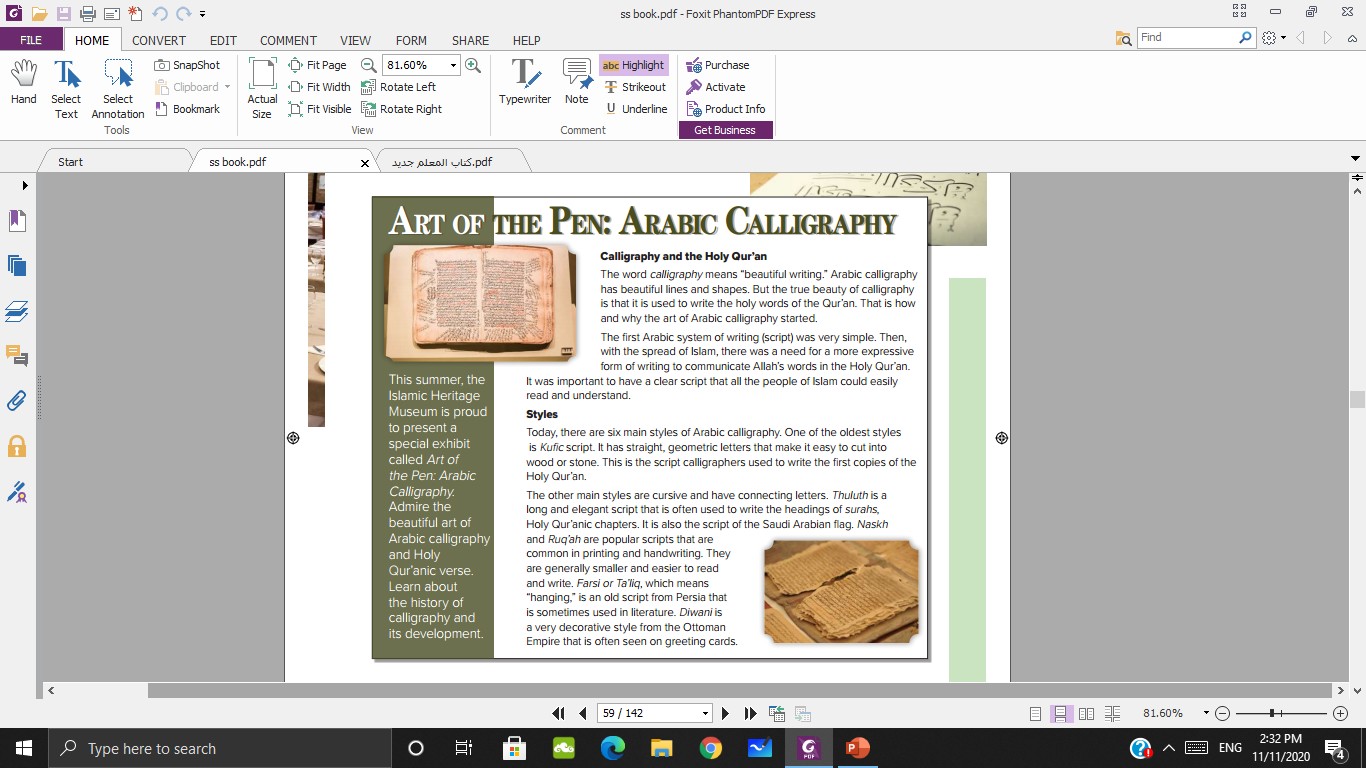 What does calligraphy mean?
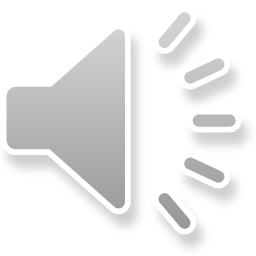 What is reason for using calligraphy?
Was the first Arabic system of writing simple??
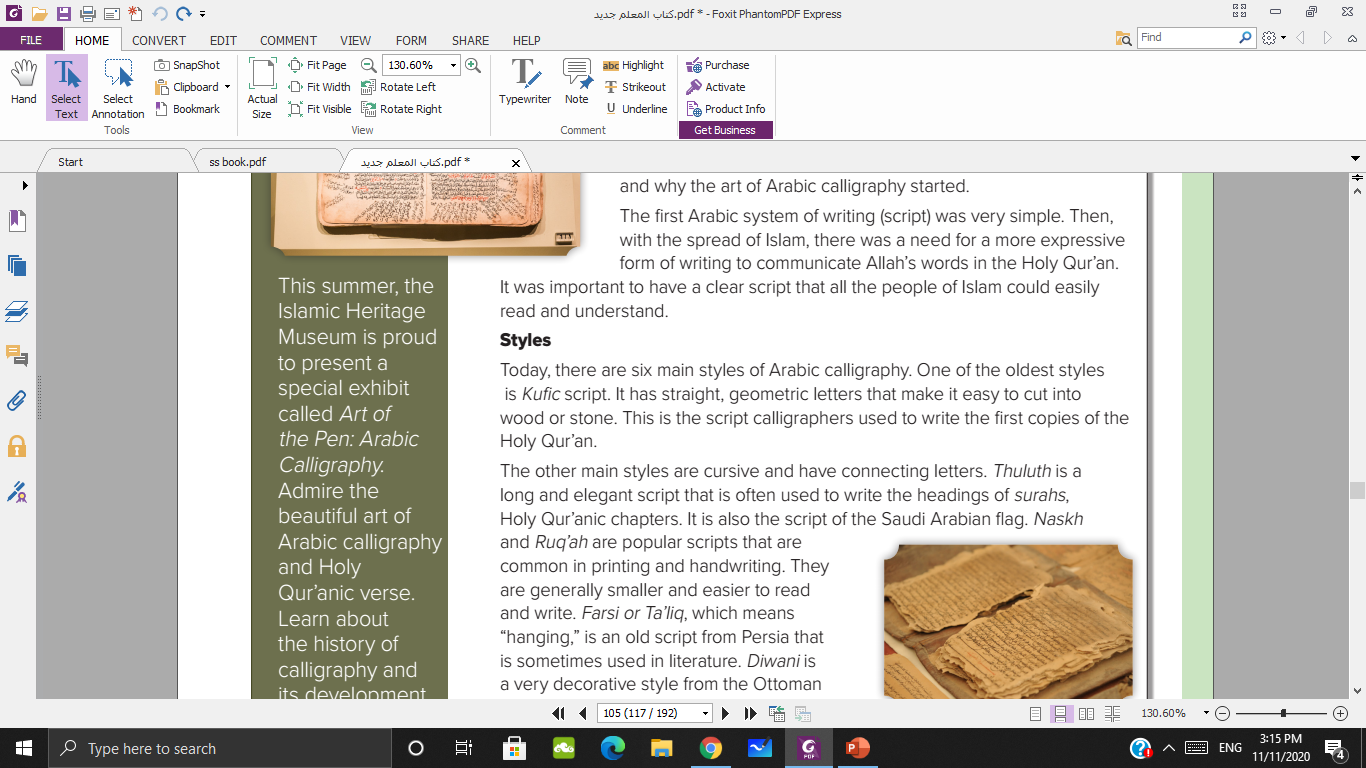 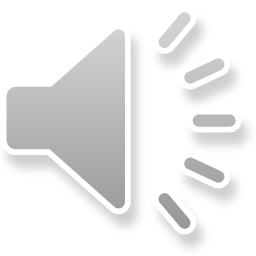 How many styles of Arabic calligraphy?
What is the oldest style of Arabic calligraphy?
Why is this used?
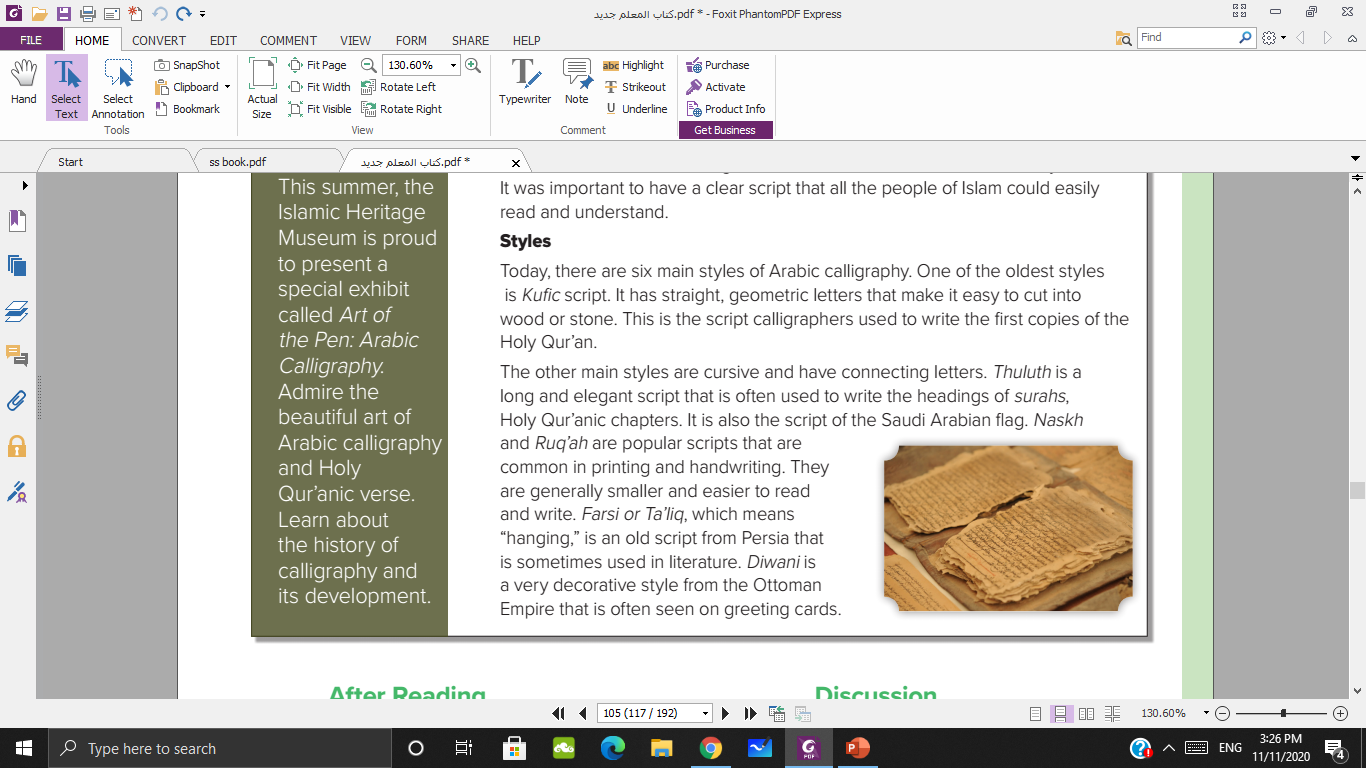 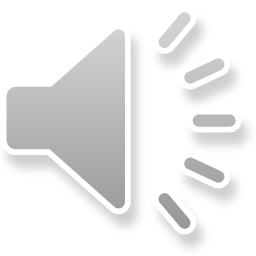 Which style is long and elegant script?
It is used to ………..
Is Thuluth the script of Saudi Arabia flag?
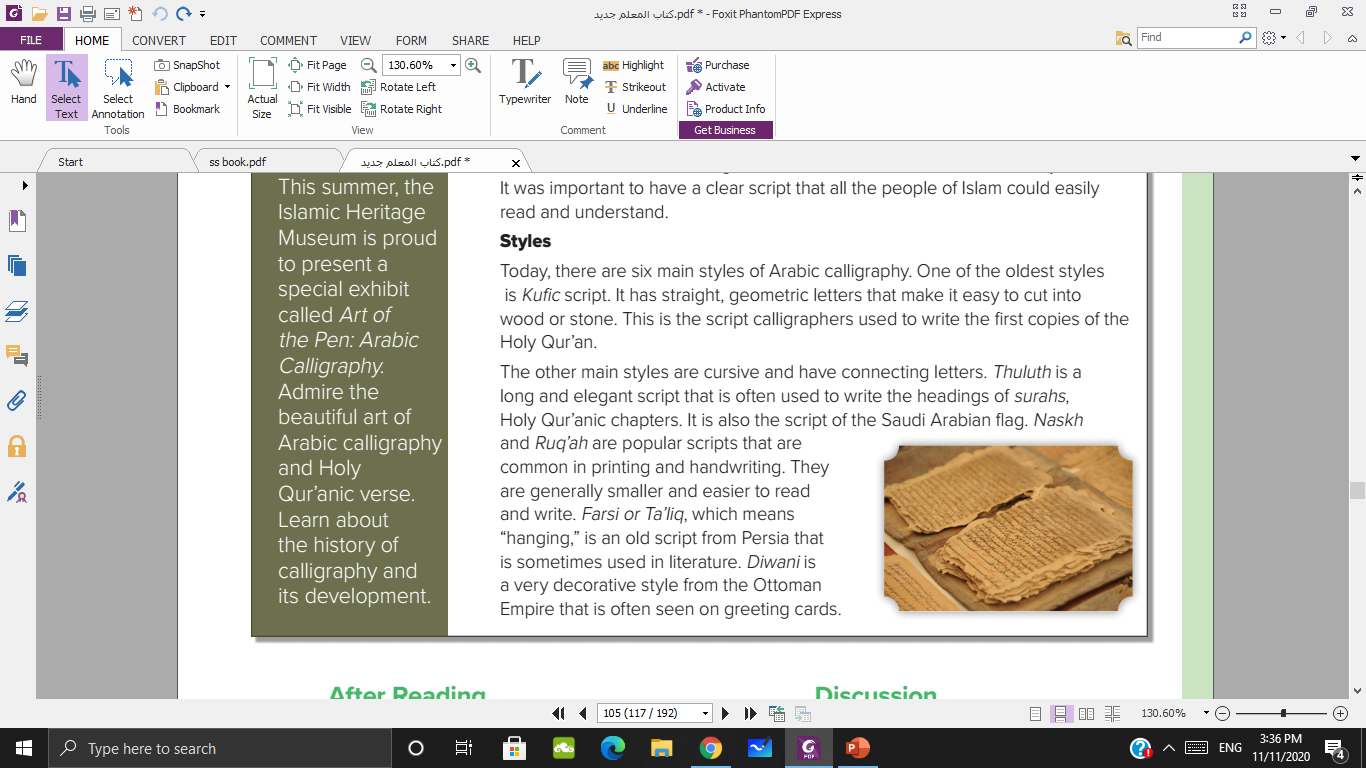 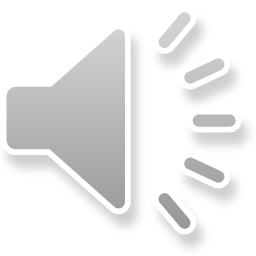 What are the popular scripts that used in printing and handwriting?
What are the other scripts mentioned in the passage?
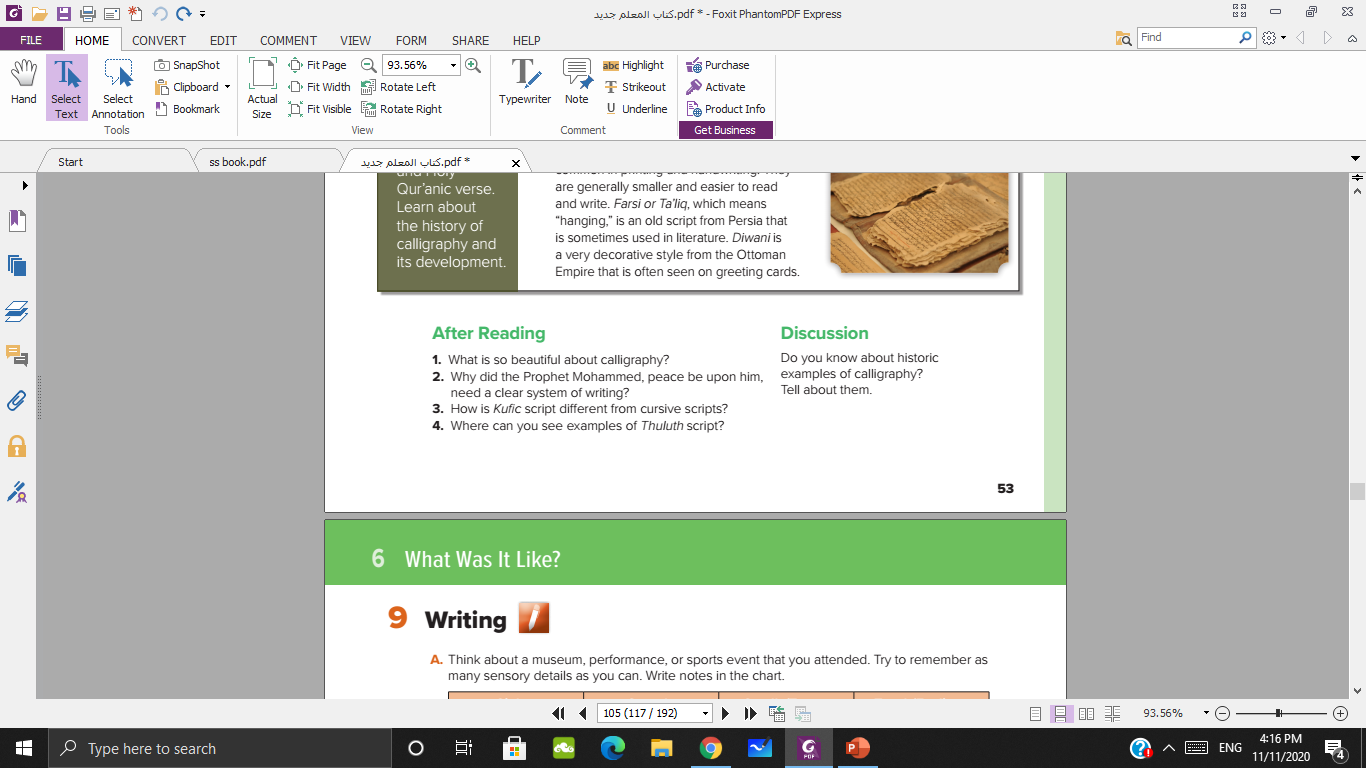 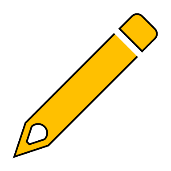 It is used to write the holy words of the Qur’an
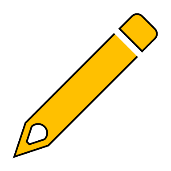 It was important to have a clear script that all the people of Islam could easily read and understand.
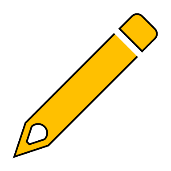 Kufi script has straight, geometric letters that are not connected.
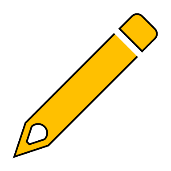 Thuluth is often used to write the headings of surahs, and it is the script on the Saudi Arabian flag.
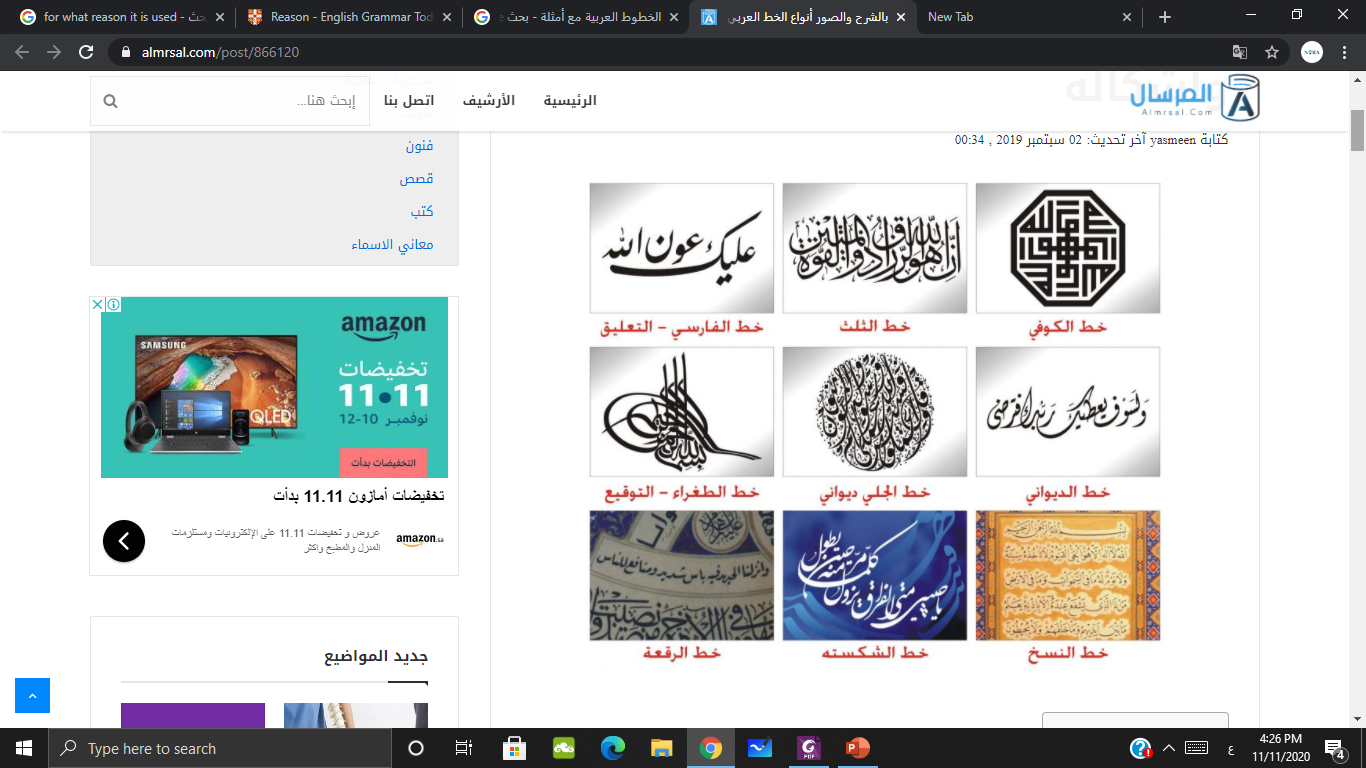 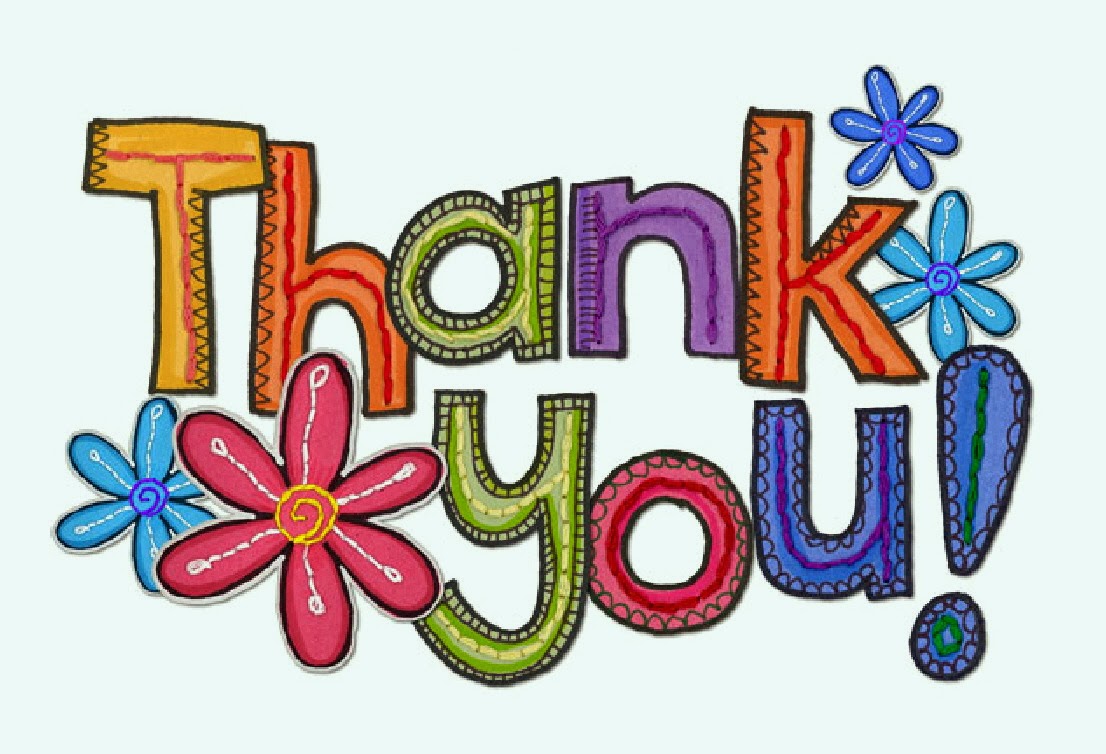